Model Management Update
Amit Fisher
Results from INCOSE 2013 MBSE Workshop Model Management Breakout Session
Start/Focus on simple scenario of model-A(v1) and model-B(v1) that have corresponding dependency. 
Fundamental functions of Model Management
Access control
Version/configuration management
Interface management—including dependencies,
Produce a whitepaper on model management:
Fundamentals
Challenges
Integration Patterns/Scenarios
Technology Gaps
Set up a Model Management group collaboration
Planning on using Google Group + Share documents
On our table…
Concept paper: “ Systems Engineering Model Management - Scope, Challenges and Opportunities”
Status: Outline in place, Team in place
Aiming for live session in IW 2014,  submission to IS 2014
Team: Amit Fisher, Derek Piette, Kim Letkeman, Krista F Hovey, Lonnie VanZandt, Manas Bajaj, Mark Sampson, Mike Nolan, Nick Crossley 
You can still join and contribute
Our focus area:
Motivation for MM 
MM Definition and scope

Model Management Requirement 

State of the art in Model Management practices
 
The future (ideal?) Model Management system (where we want to be…) 
Roadmap for systems engineering Model Management
Meeting
MBSE Model Management workgroup will meet during INCOSE IS 2013 on Monday, June 24, 1:30 PM- 3:00 PM, at the conference hotel ( Marriott) , room # 616
If you plan to attend please contact Amit after this talk.
Example of what we are currently focusing on :
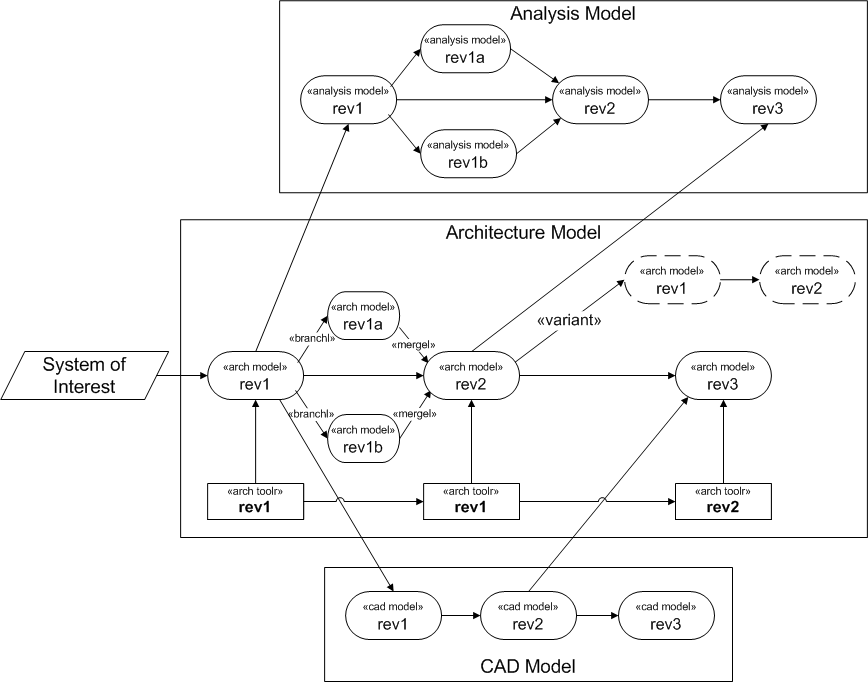 Example of what we are currently focusing on :
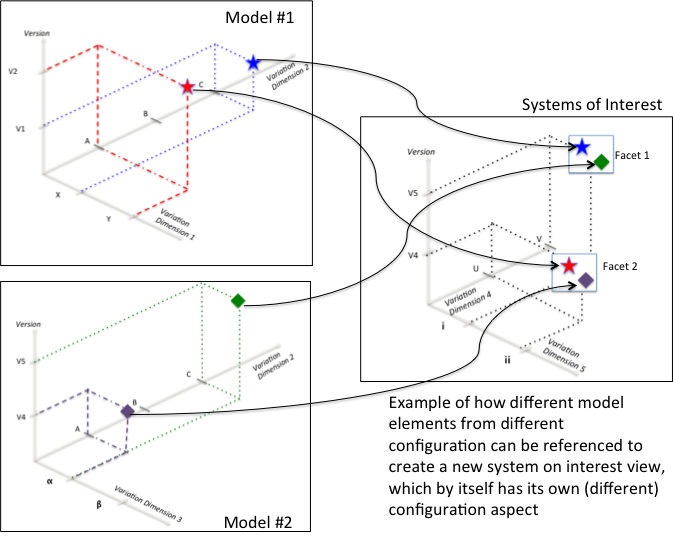